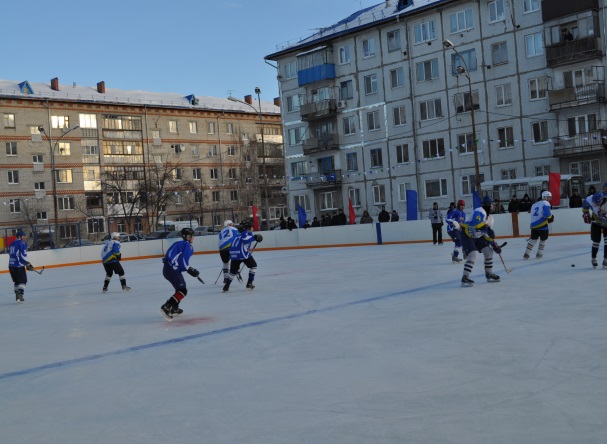 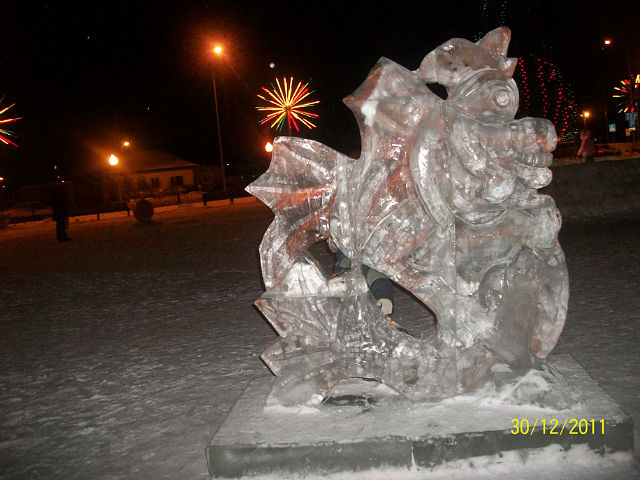 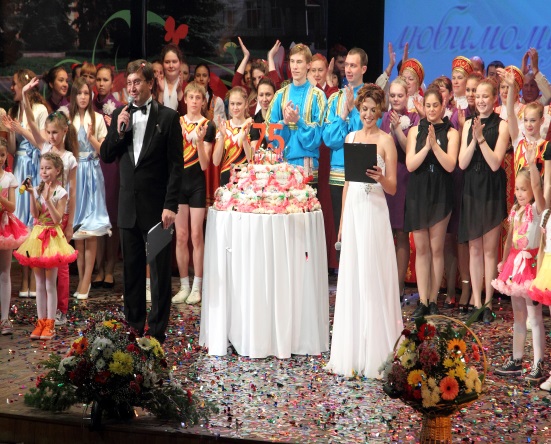 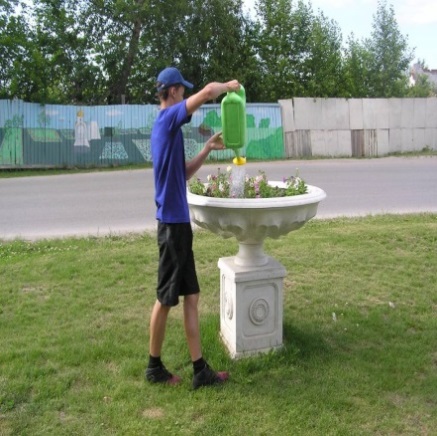 БЮДЖЕТ ДЛЯ ГРАЖДАН
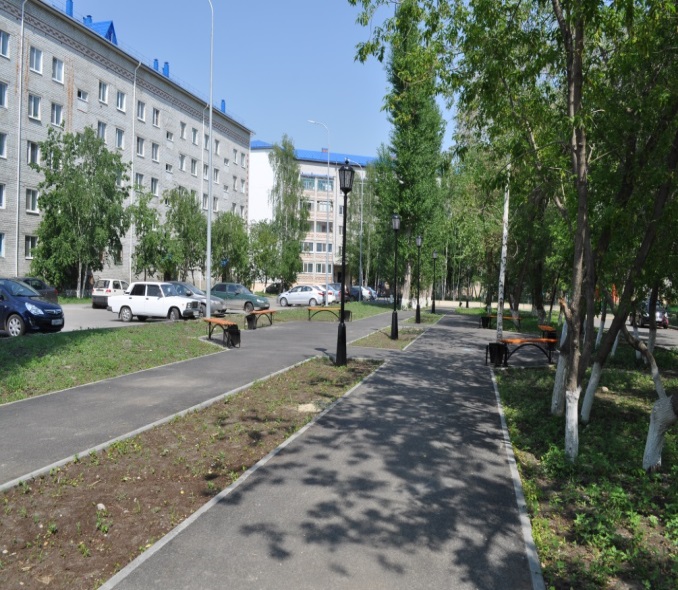 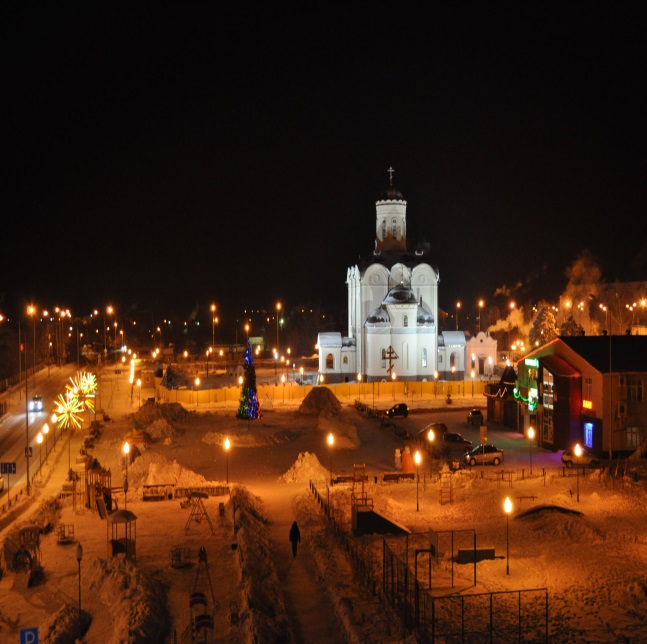 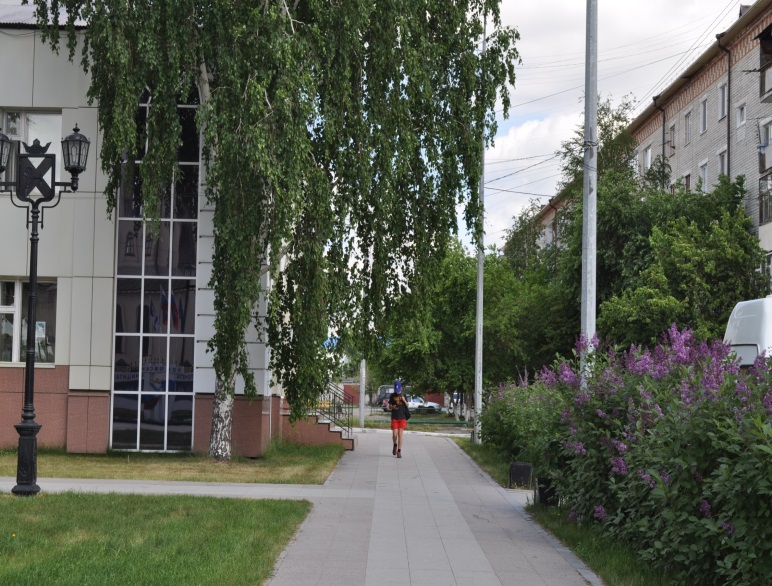 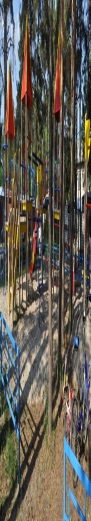 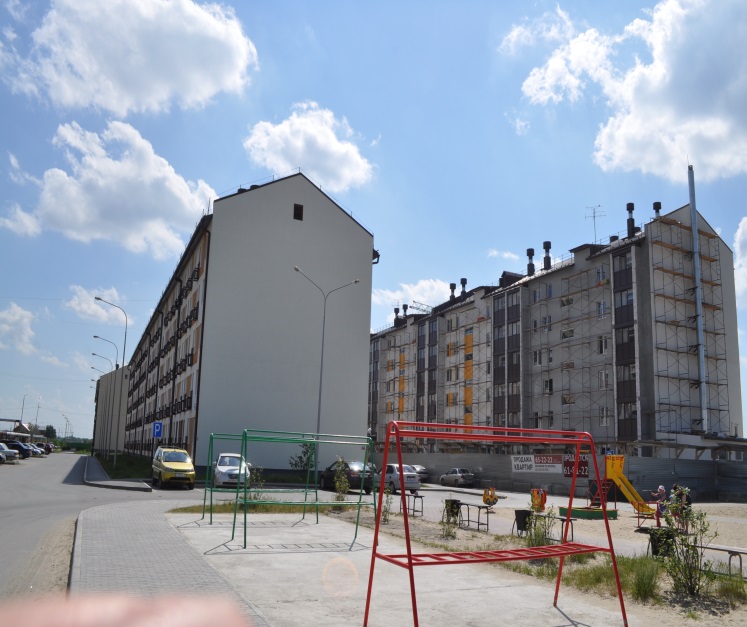 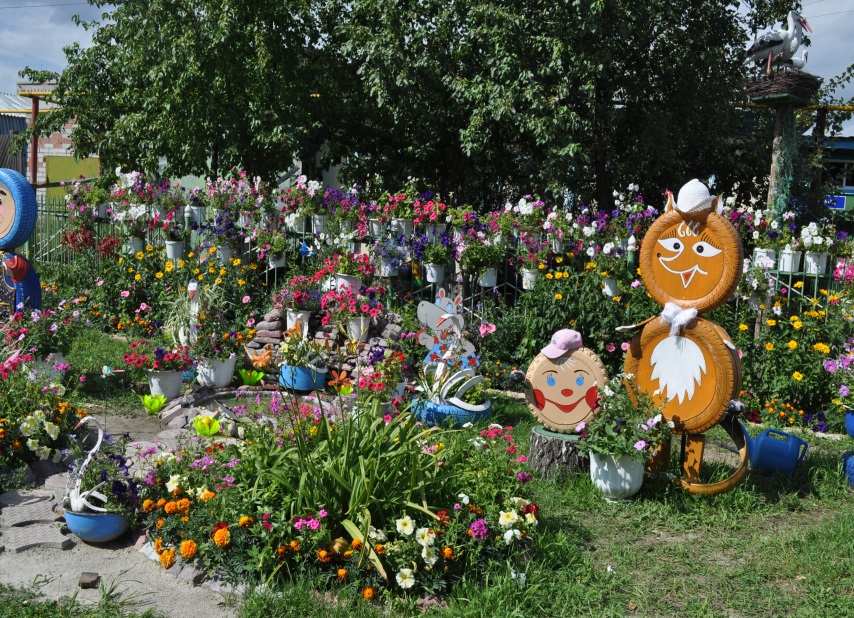 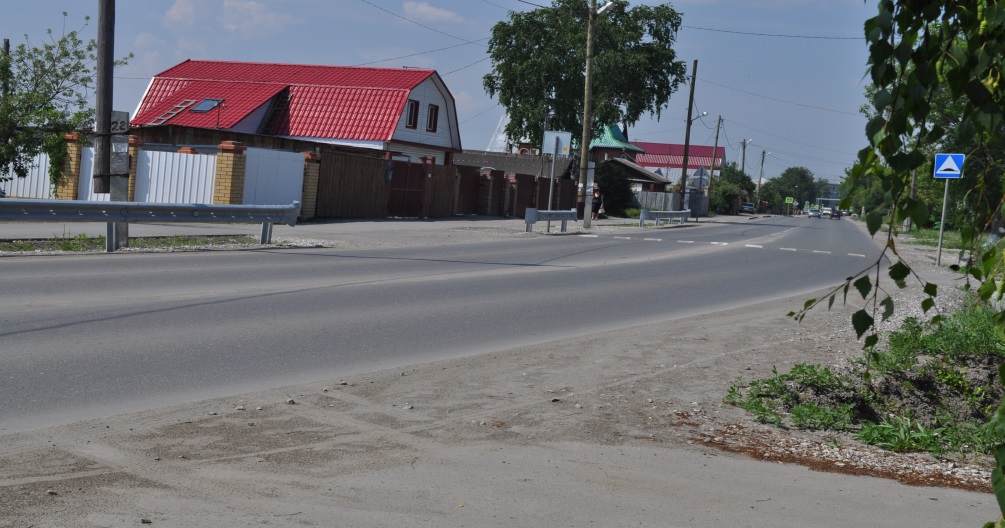 к решению о бюджете муниципального образования поселок Боровский на 2016 год и плановый период 2017 и 2018 годов
Вводная часть
Что такое «Бюджет для граждан?»
«Бюджет для граждан» познакомит вас с положениями основного финансового документа поселка Боровский- местного бюджета, а именно: проекта бюджета муниципального образования на предстоящие три года: 2016 год и 2017-2018 годы. 


Представленная информация предназначена для широкого круга пользователей и будет интересна и полезна как студентам, педагогам, врачам, молодым семьям, так и пенсионерам и другим категориям населения, так как бюджет затрагивает интересы жителей поселка Боровский. Мы постарались в доступной и понятной форме для граждан, показать основные показатели местного бюджета.
Нормативная правовая база
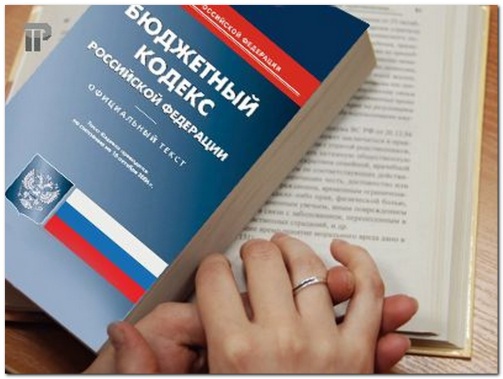 4
Что такое бюджет?
БЮДЖЕТ – ЭТО ПЛАН ДОХОДОВ И РАСХОДОВ
Бюджет - форма образования и расходования денежных средств, предназначенных для финансового обеспечения задач и функций государства и местного самоуправления (гл.1 статья 6 Бюджетного кодекса РФ)

Каждый житель поселка Боровский является участником формирования этого плана с одной стороны как налогоплательщик, наполняя доходы бюджета, с другой – он получает часть расходов как потребитель общественных услуг. Муниципалитет расходует поступившие доходы для выполнения своих функций и предоставление общественных (муниципальных ) услуг: культура, спорт, содержание дорог,  благоустройство поселка и др. 

Граждане — и как налогоплательщики, и как потребители общественных услуг — должны быть уверены в том, что передаваемые ими в распоряжение муниципалитета средства используются прозрачно и эффективно, приносят конкретные результаты как для общества в целом, так и для каждой семьи, для каждого человека.
На чем основывается проект местного бюджета?
Какие этапы проходит бюджет?
Составление и утверждение бюджета – сложный и многоуровневый процесс, основанный на правовых нормах. Формирование, рассмотрение и утверждение бюджета происходят ежегодно.
Составленный проект бюджета представляется на рассмотрение в Боровскую поселковую Думу до 15  ноября текущего года. 
Рассмотрение проекта бюджета: Проект бюджета будет рассмотрен  на заседании Думы 11 ноября, будут назначены  публичные слушания с 12 ноября по 23 ноября 2015 г. Проект бюджета на рассмотрение направляется в комиссию по экономическому развитию, бюджету, финансам и налогам. Проект бюджета рассматривается депутатами в двух чтениях. 
Утверждение бюджета: Решение о бюджете на очередной финансовый год и на плановый период утверждается депутатами Боровской поселковой Думы
Как определяется баланс бюджета?
Расходы бюджета сопоставляются с доходами, получается их баланс.
Доходы – Расходы = Дефицит / Профицит 
Если расходы превышают доходы складывается дефицит, если они меньше доходов - профицит
Бюджет поселка Боровский  на 2016 год дефицитный , то есть расходы больше доходов
Доходы бюджета
Доходы бюджета – безвозмездные и безвозвратные поступления     
          денежных средств в бюджет
9
Какие налоги поступают в местный бюджет?
Межбюджетные трансферты
Межбюджетные трансферты– денежные средства, перечисляемые из одного бюджета бюджетной системы Российской Федерации другому
11
Расходы бюджета
Расходы бюджета – выплачиваемые из бюджета 
                      денежные средства
12
Расходные полномочия
Расходное обязательство – обязанность выплатить денежные средства из                 
                  соответствующего бюджета
13
Расходы бюджета по основным функциям (разделам)
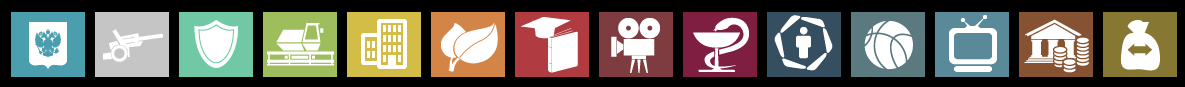 0500  «Жилищно-коммунальное хозяйство»
0100  «Общегосударственные вопросы»
0300  «Национальная безопасность и правоохранительная деятельность»
1100  «Физическая культура и спорт»
0400  «Национальная экономика»
1000  «Социальная политика»
0700  «Образование»
0800  «Культура, кинематография»
0200  «Национальная оборона»
Каждый из разделов классификации имеет перечень подразделов, которые отражают основные направления реализации соответствующей функции.
14
Полный перечень разделов и подразделов классификации расходов бюджетов приведен в статье 21 Бюджетного кодекса РФ
Основные показатели развития экономики поселка Боровский

в соответствии с прогнозом социально-экономического развития муниципального образования поселок Боровский на 2016 год и на плановый период 2017 и 2018 годов
Прогноз социально-экономического развития поселка Боровский
на 01.01.2015 г. – 18165 человек,
              на 01.01.2018 г. – 20100человек. 
              Величина естественного прироста в 2014 г. составила 103 человека.
                  В прогнозируемом периоде 2016-2018 гг. ежегодный естественный                     прирост населения составит 100 -110 человек.
 Миграционный прирост в 2014 г. составил 28человек.
 Величина миграционного прироста населения за период с 2015 г. по 2018 г. составит 1400 человек.
В прогнозируемом периоде 2016-2018 гг. ожидается увеличение численности населения на 1935 человек .
Численность населения
В экономике поселка в 2014 году было занято около 40 % населения.
 В 2014 году уровень зарегистрированной безработицы составил 0,5 %.
К концу 2015 года уровень зарегистрированной безработицы 
достигнет 0,6% и сохранится примерно на том же уровне в течение
 всего прогнозируемого периода 2016-2018 гг.
Трудовые ресурсы
16
Ввод жилых домов, тыс.м2
Потребительский рынок
Общие характеристики 
бюджета муниципального образования поселок Боровский
Основные направления бюджетной политики муниципального образования поселок Боровский на 2016 год и на плановый период 2017 и 2018 годов
20
Основные параметры бюджета
на 2015, 2016 годы и на плановый период 2017 и 2018 годов
млн. руб.
21
Доходы 
бюджета муниципального образования поселок Боровский
СТРУКТУРА ДОХОДОВ  бюджета
Структура налоговых и неналоговых доходов, млн. руб.
Безвозмездные поступления из вышестоящего бюджета 2015-2016 годы
Тыс.руб.
25
Расходы 
бюджета муниципального образования поселок Боровский
СТРУКТУРА расходОВ  бюджета в 2016 году
Национальная экономика – 4,5 %
Расходы бюджета 2015 – 2016 годы
Млн. руб.
Расходыбюджета города Тюмени
28
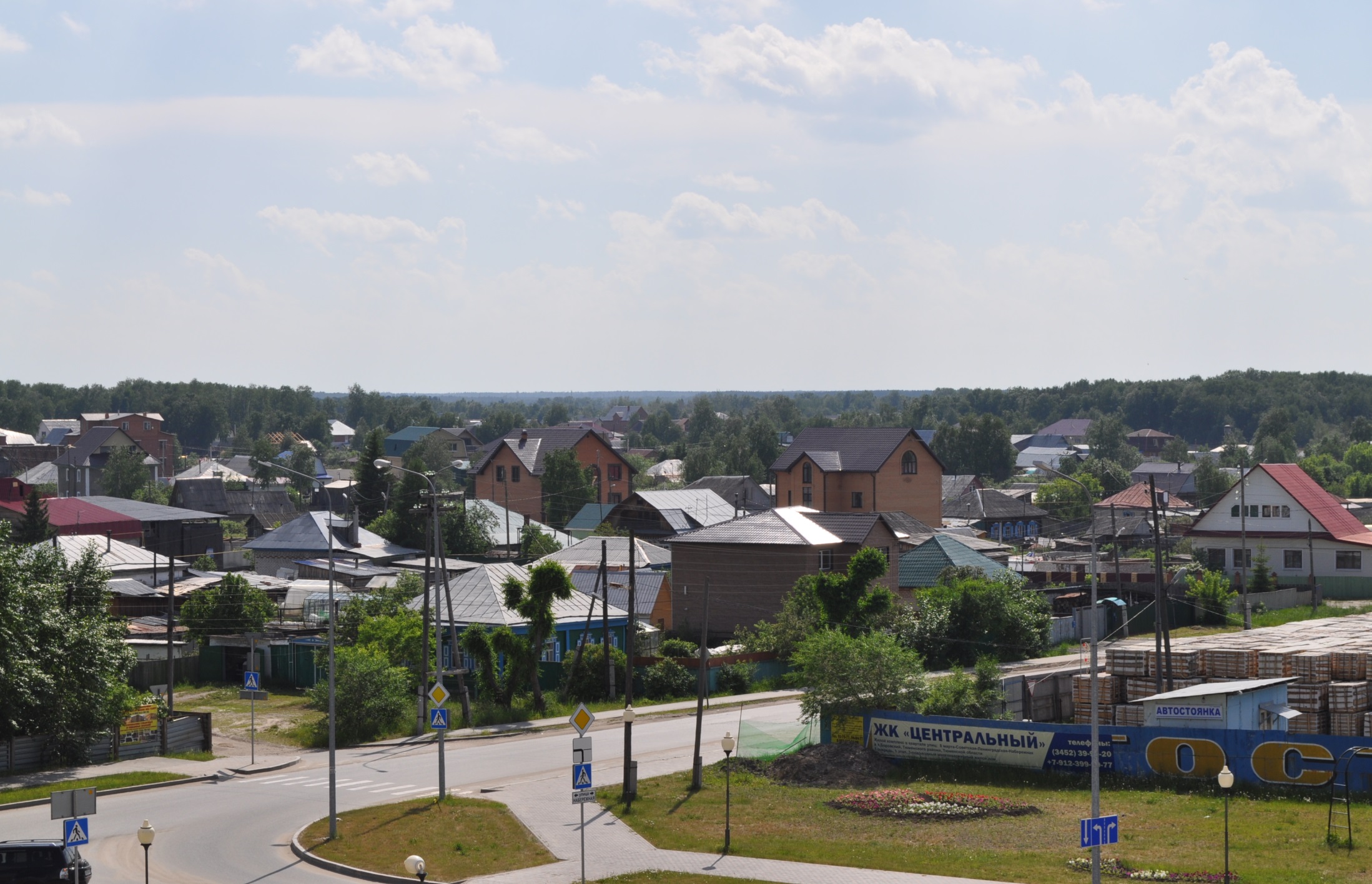 МУНИЦИПАЛЬНЫЕ ПРОГРАММЫ МУНИЦИПАЛЬНОГО ОБРАЗОВАНИЯ ПОСЕЛОК БОРОВСКИЙ
млн. руб.
30
Муниципальная программа «Развитие муниципальной службы в муниципальном  образовании поселок Боровский на 2016 - 2018 годы»
Муниципальная программа " Повышение эффективности управления и распоряжения  собственностью муниципального образования поселок Боровский на 2016-2018 годы "
Муниципальная программа «Организация и осуществление первичного воинского учета  на территории муниципального образования поселок Боровский на 2016 - 2018 годы»
Муниципальная программа "Обеспечение безопасности жизнедеятельности на территории поселка Боровский на 2016 - 2018 годы"
Муниципальная программа «Благоустройство территории муниципального образования поселок Боровский на 2016-2018 годы»
Муниципальная программа " Основные направления развития молодежной политики в муниципальном образовании поселок Боровский  на 2016 - 2018 годы ""
Муниципальная программа «Основные направления развития культурно-досуговой деятельности в муниципальном образовании поселок Боровский на 2016-2018 годы»
Муниципальная программа «Содержание автомобильных дорог муниципального образования поселок Боровский на 2016 - 2018 годы»»
Муниципальная программа «Основные направления развития физической культуры  и спорта в муниципальном образовании поселок Боровский на 2016-2018 годы»